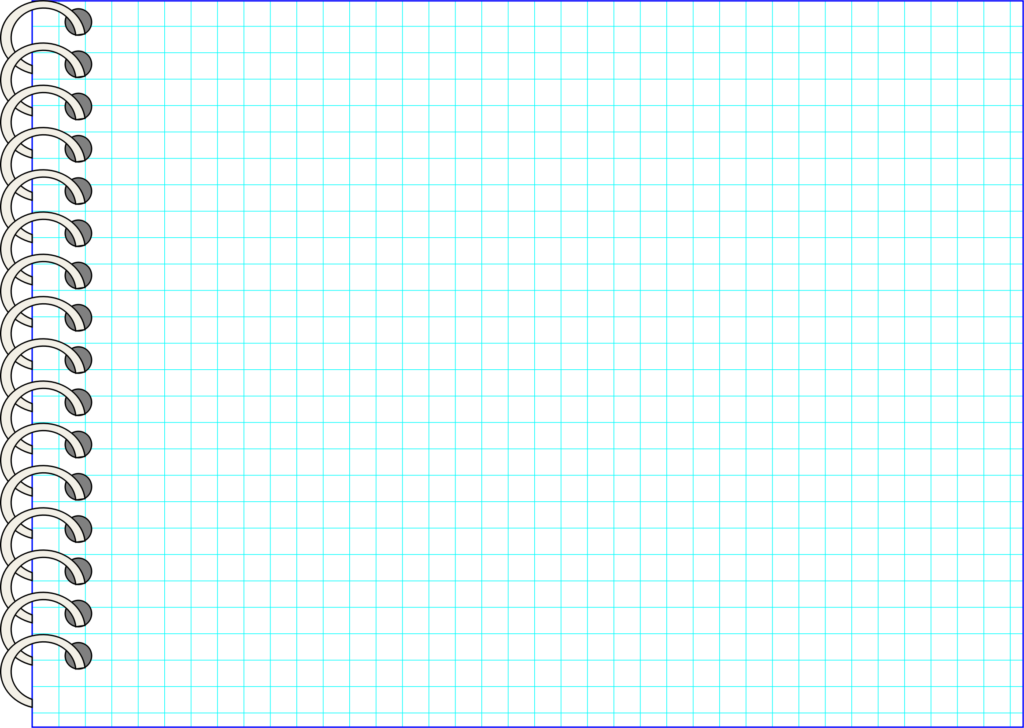 Календарь знаменательных и памятных  дат 
на 2020 год
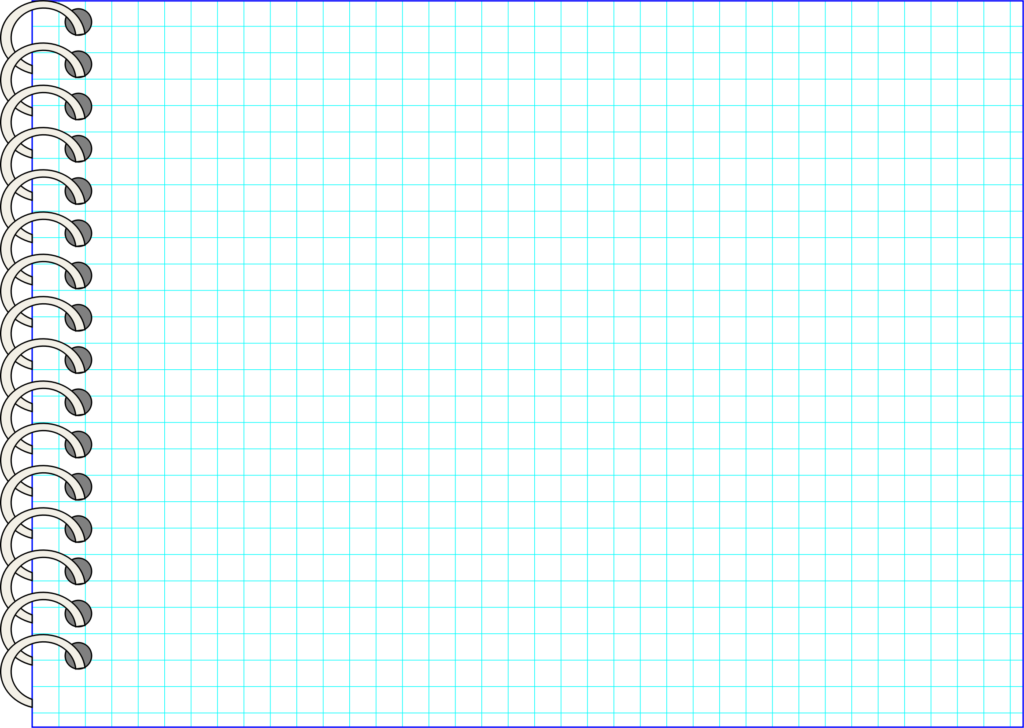 2018 - 2027 гг. - Десятилетие детства в России.
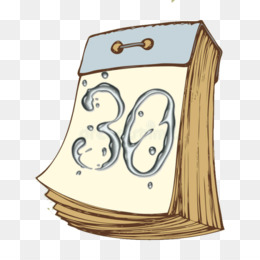 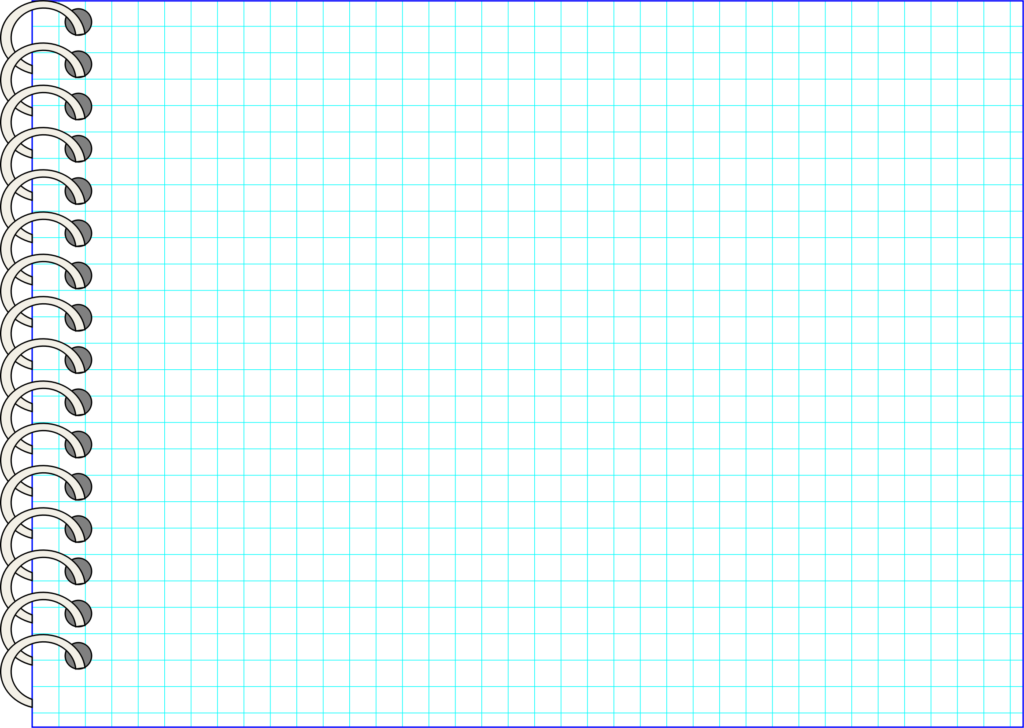 2020 год в РФ
Год памяти 
и славы
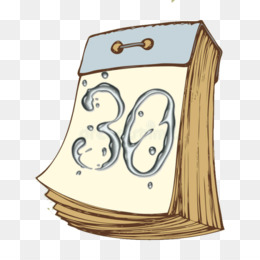 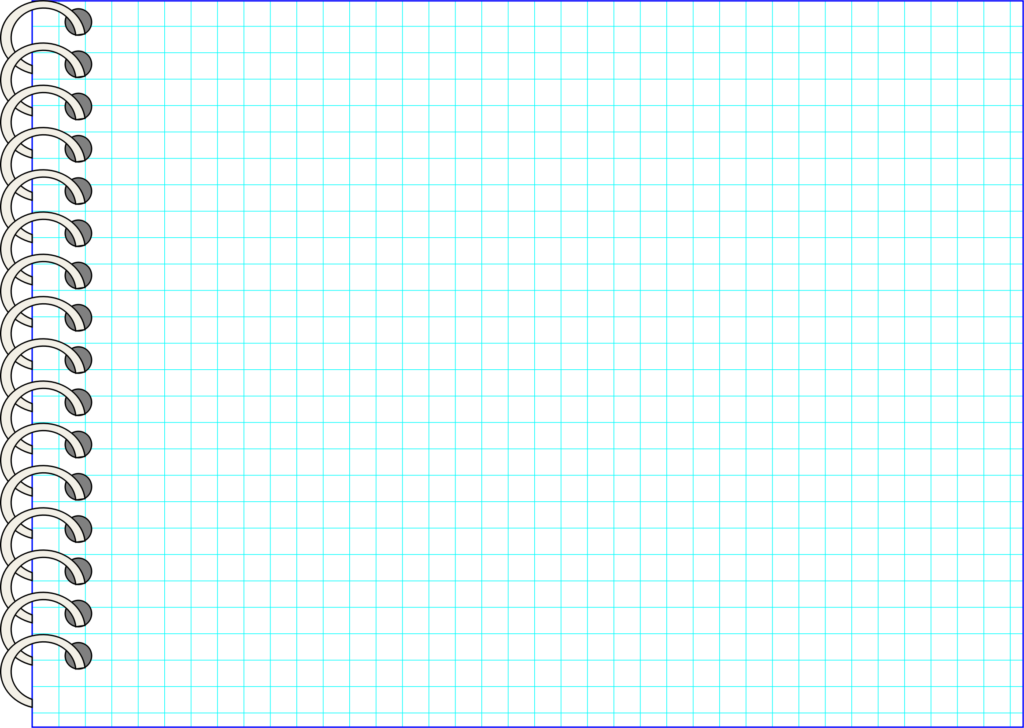 2020 год объявлен годом здоровья растений во всем мире (ООН)
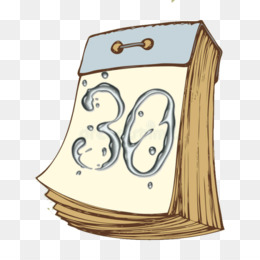 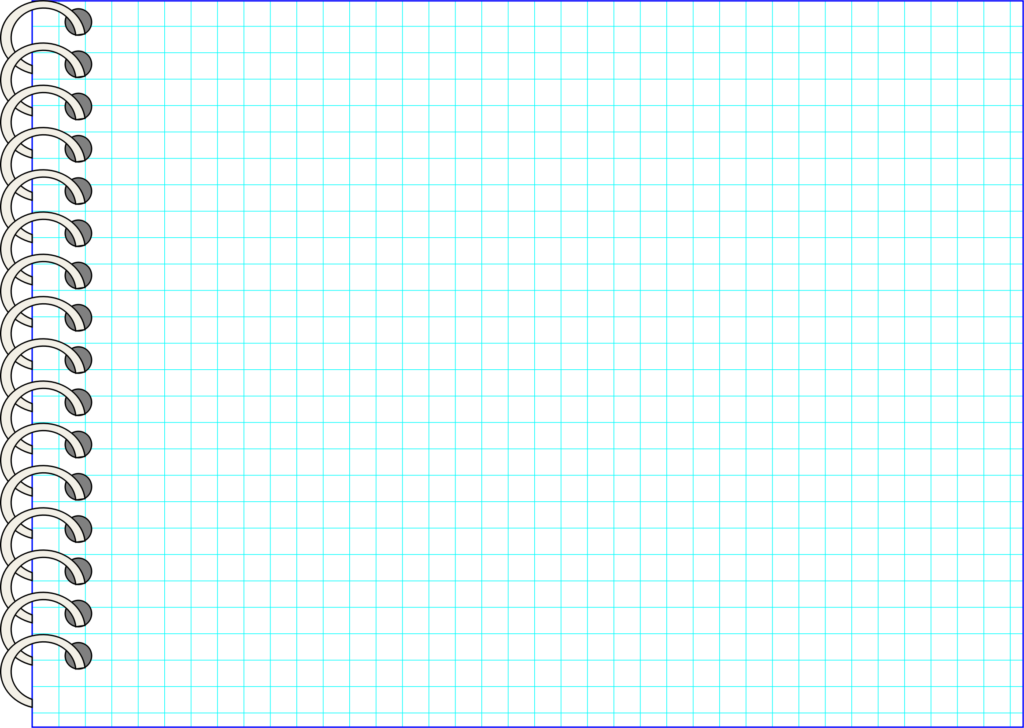 Объявлено ЮНЕСКО
г. Куала-Лумпур (Малайзия) объявлен Всемирной столицей книги 2020 г.
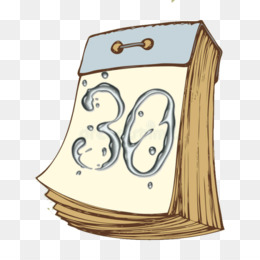 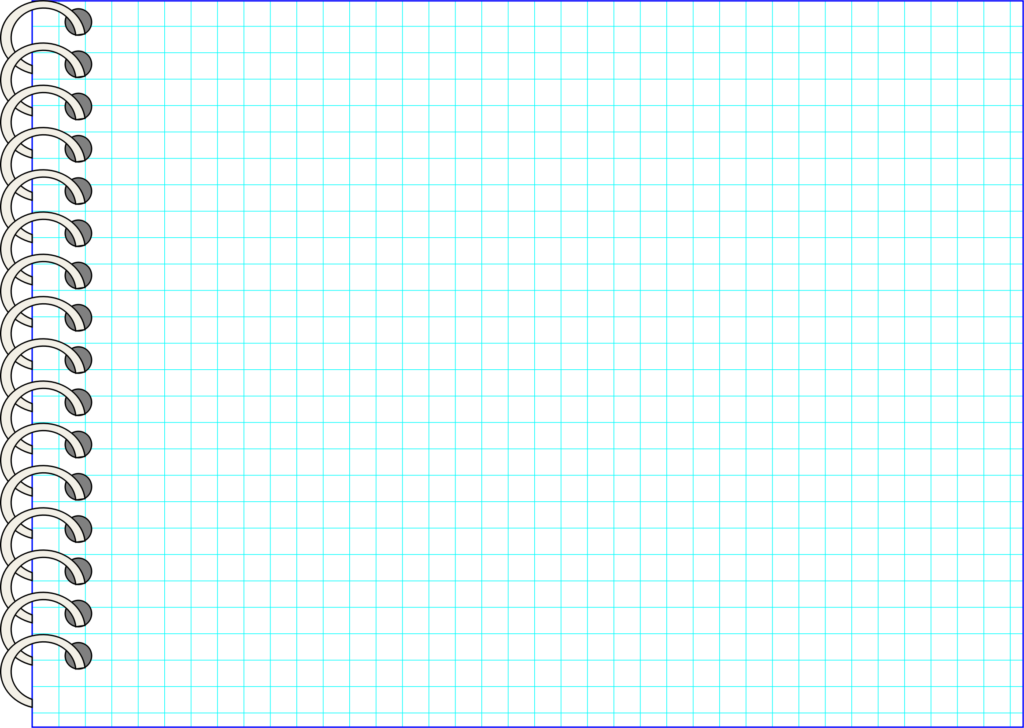 2020 год
Год народного творчества
200 лет открытия Антарктиды
Год  гуманитарного сотрудничества Египта и России
Год культурных обменов России и Южной Кореи
Год интеллектуальной собственности и изобретательности
Год отца
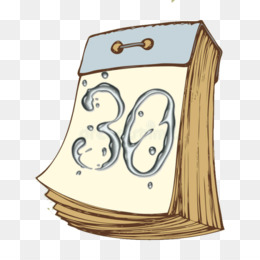 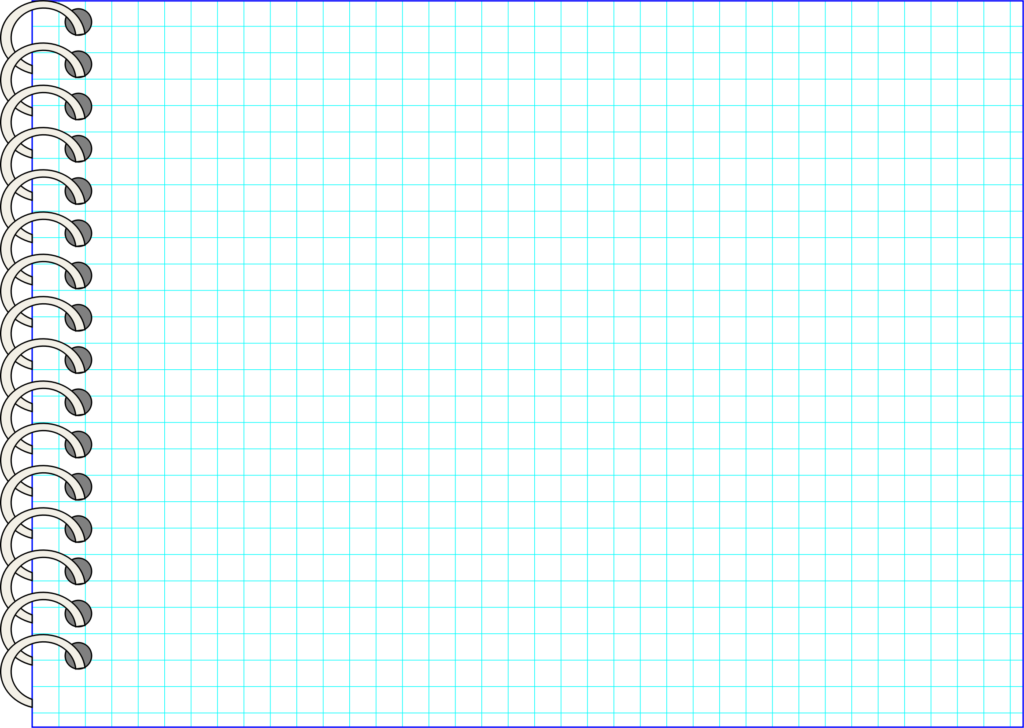 Январь 2020 
225 лет со дня рождения писателя
А.С. Грибоедова (1795—1829)
160 лет со дня рождения писателя 
А.П. Чехова (1860—1904)
100 лет со дня рождения писателя 
Н.И. Сладкова (1920-1996)
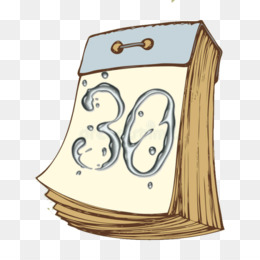 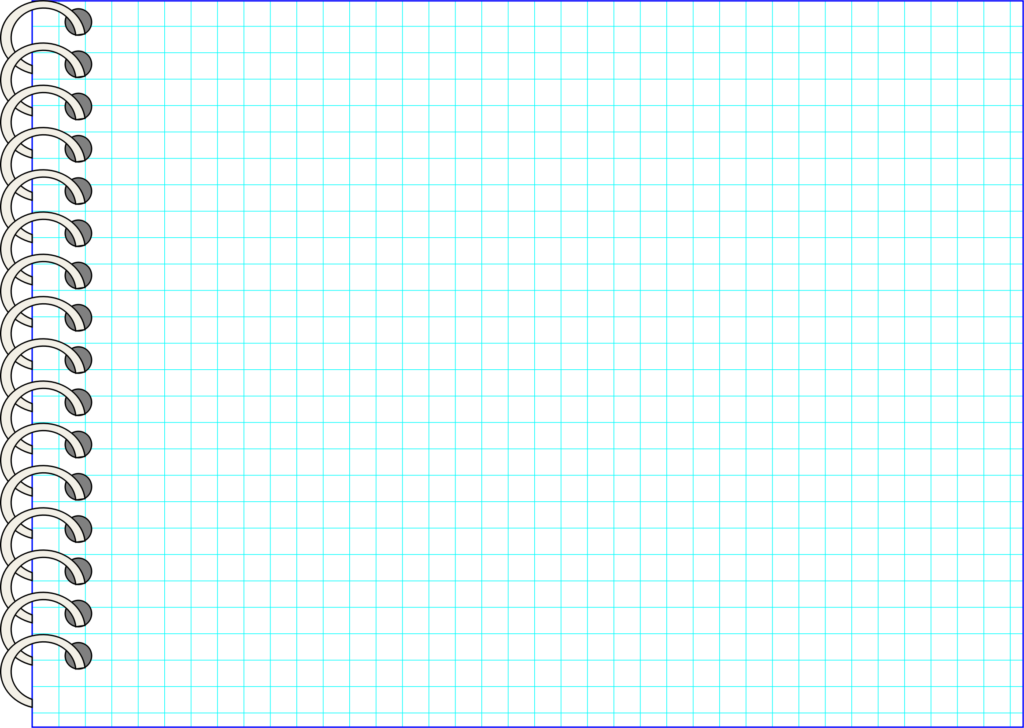 Февраль 2020
130 лет со дня рождения писателя
Б.Л. Пастернака (1890—1960)
160 лет со дня рождения писателя
В.М. Гаршина (1855-1888) 
100 лет со дня рождения писателя
Ф.А. Абрамова (1920-1983)
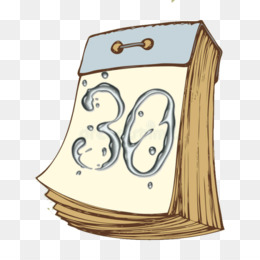 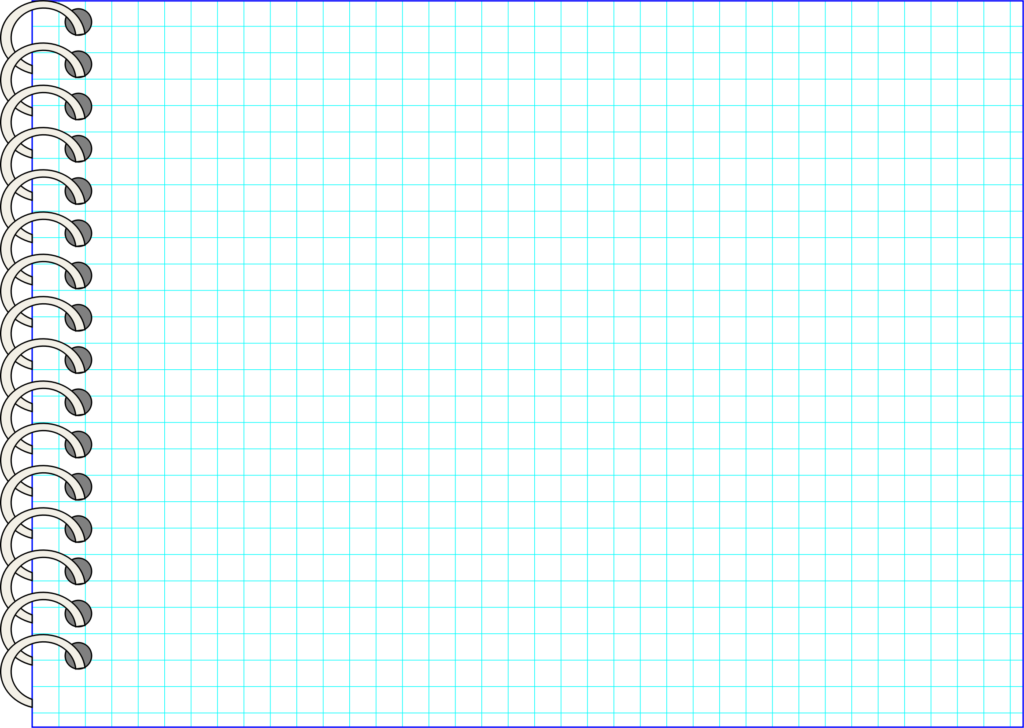 Март 2020
205 лет со дня рождения писателя
П.П. Ершова (1815-1869)
80 лет со дня рождения писателя 
Г.И. Горина (1940-2000)
125 лет со дня рождения певца, актёра
Л.О. Утёсова  (1895-1982)
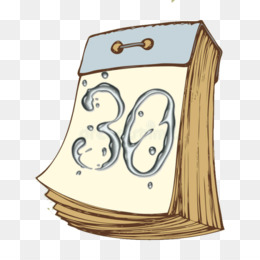 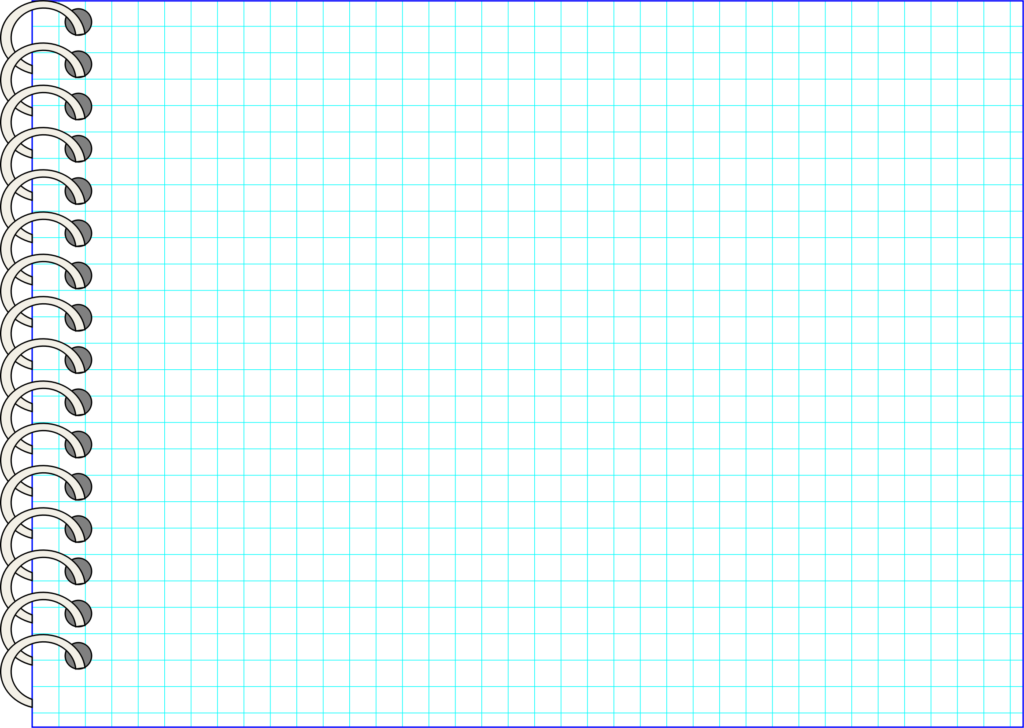 Апрель 2020 
275 лет со дня рождения писателя
Д.И. Фонвизина (1745-1792)
215 лет со дня рождения писателя
Х.К. Андерсена (1805-1875)
125 лет со дня рождения поэта
В.А. Рождественского (1895-1977)
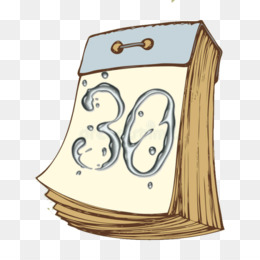 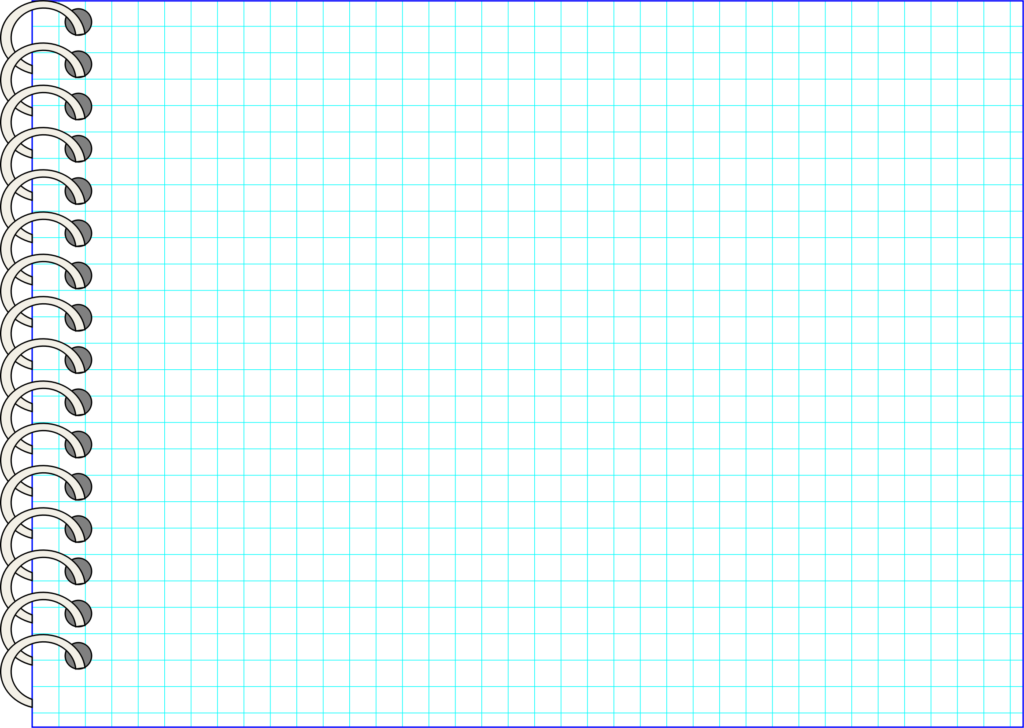 Май 2020 
9 мая – День Победы в Великой Отечественной войне 1941-1945гг
115 лет со дня рождения писателя 
М.А. Шолохова (1905-1984)
80 лет со дня рождения поэта
И.А. Бродского (1940-1996 )
110 лет со дня рождения поэтессы
О.Ф. Берггольц (1910–1975)
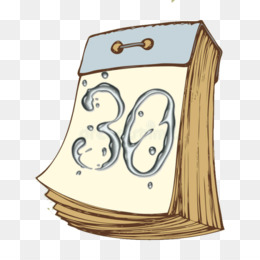 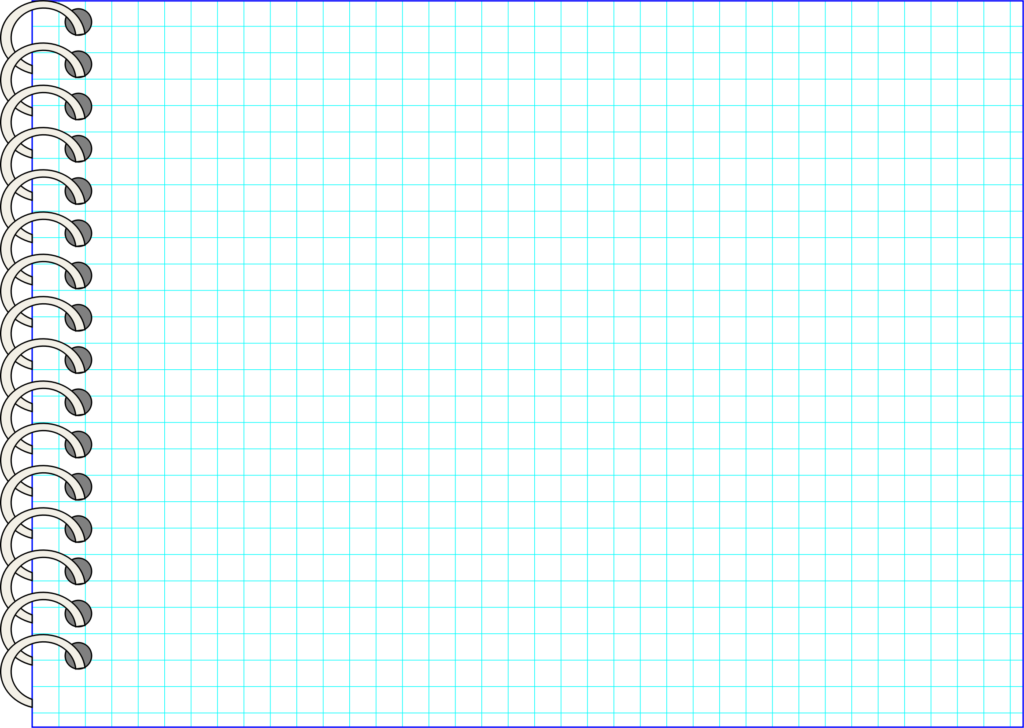 Июнь 2020 
110 лет со дня рождения поэта
А.Т. Твардовского (1910-1971)
120 лет со дня рождения писателя 
А.де Сент-Экзюпери (1900-1944)
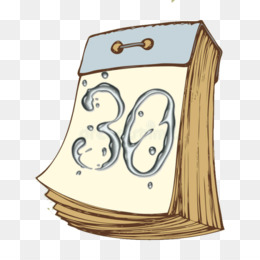 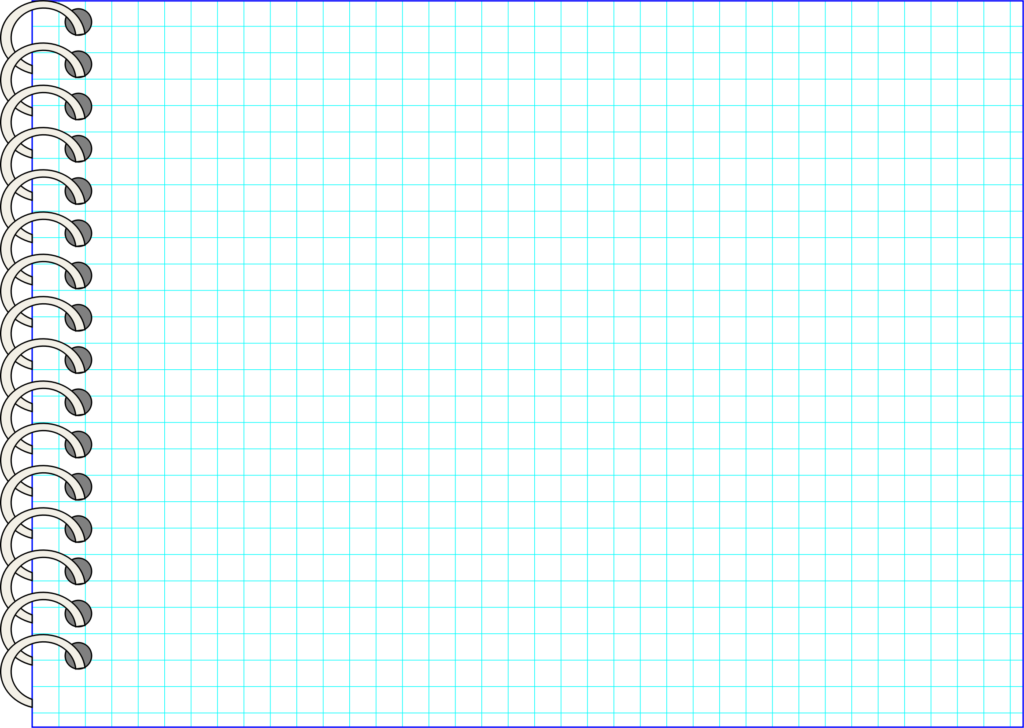 Июль 2020  
115 лет со дня рождения писателя
Л.А. Кассиля (1905-1970)
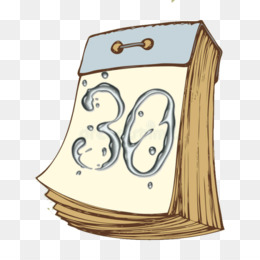 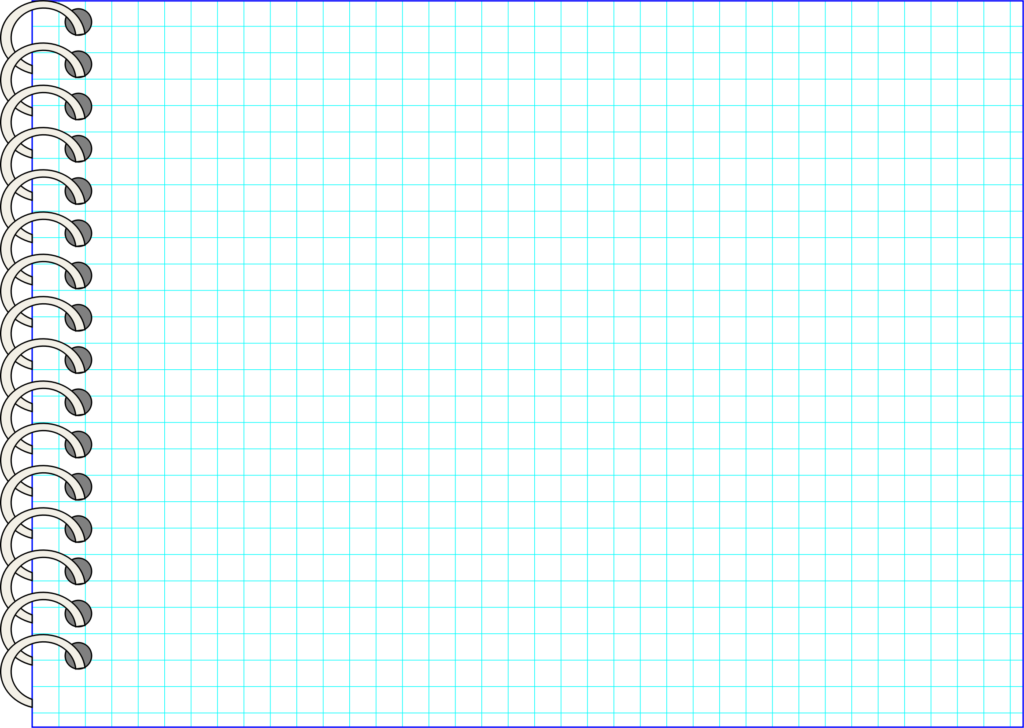 Август 2020 
125 лет со дня рождения писателя
М.М. Зощенко (1895-1958)
160 лет со дня рождения писателя
Э. Сетона-Томпсона (1860-1946) 
140 лет со дня рождения писателя
А.С. Грина (1880-1932)
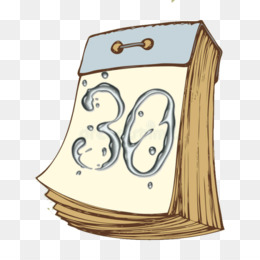 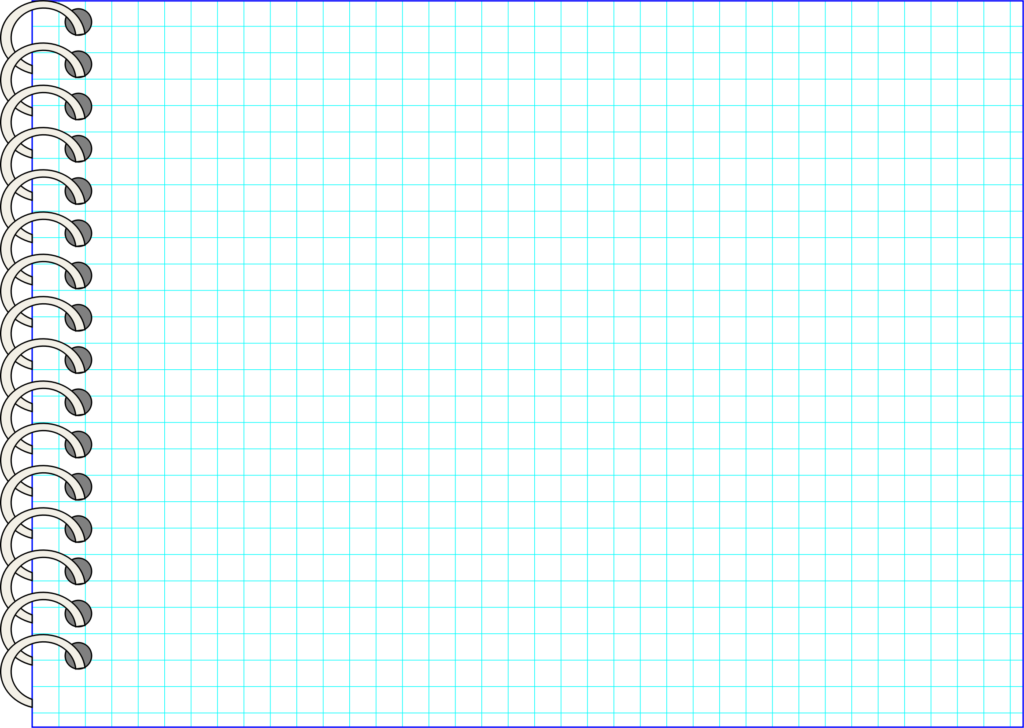 Сентябрь 2020
150 лет со дня рождения писателя
А.И. Куприна (1870-1938)
130 лет со дня рождения писателя
А. Кристи (1890-1976) 
85 лет со дня рождения писателя 
А.А. Лиханова (1935)
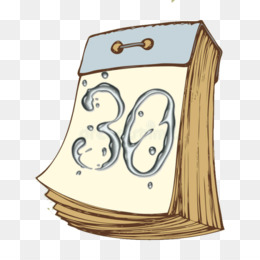 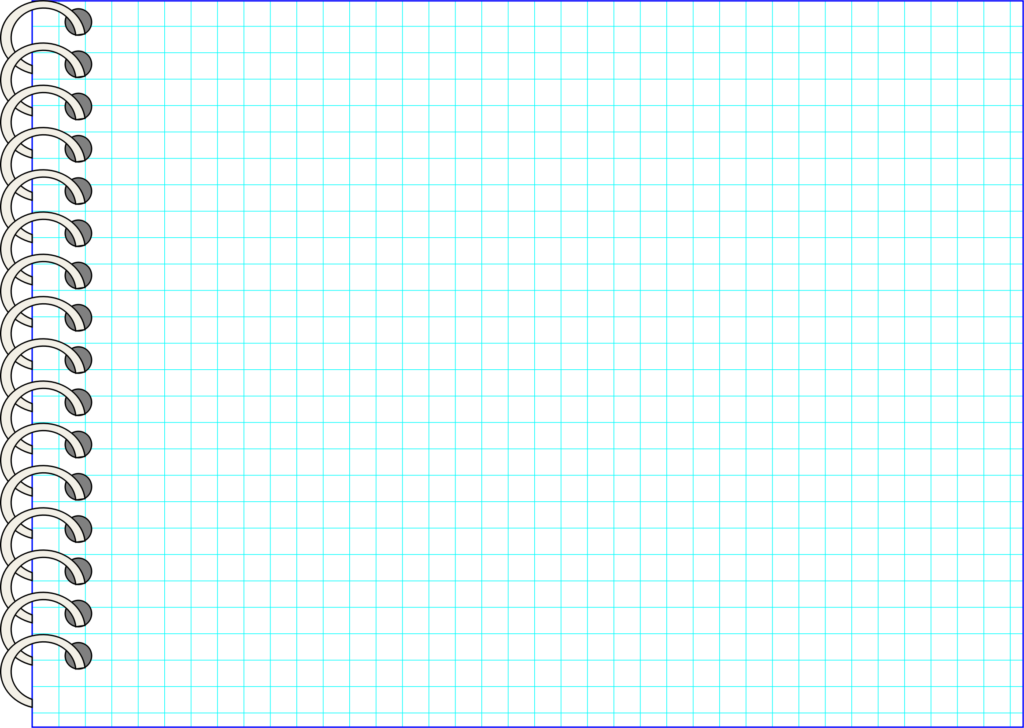 Октябрь 2020
125 лет со дня рождения поэта
С.А. Есенина (1895-1925) 
150 лет со дня рождения писателя
И.А. Бунина (1870-1953) 
100 лет со дня рождения писателя
Д. Родари (1920-1980)
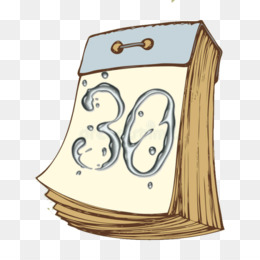 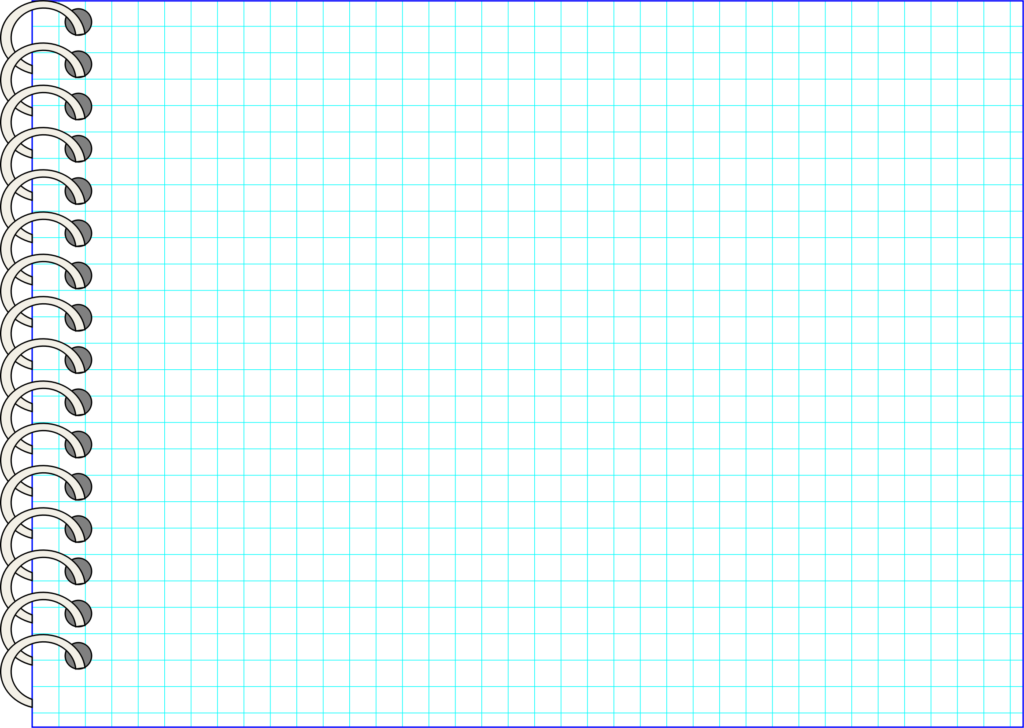 Ноябрь 2020 
140 лет со дня рождения поэта
А.А. Блока (1880-1921)
185 лет со дня рождения писателя
М. Твена (1835-1910) 
170 лет со дня рождения писателя
Р.Л. Стивенсона (1850-1894) 
105лет со дня рождения поэта, прзаика
К.М. Симонова (1915-1979)
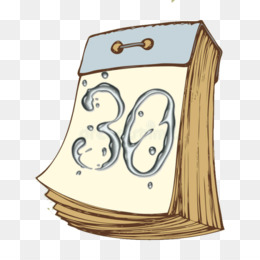 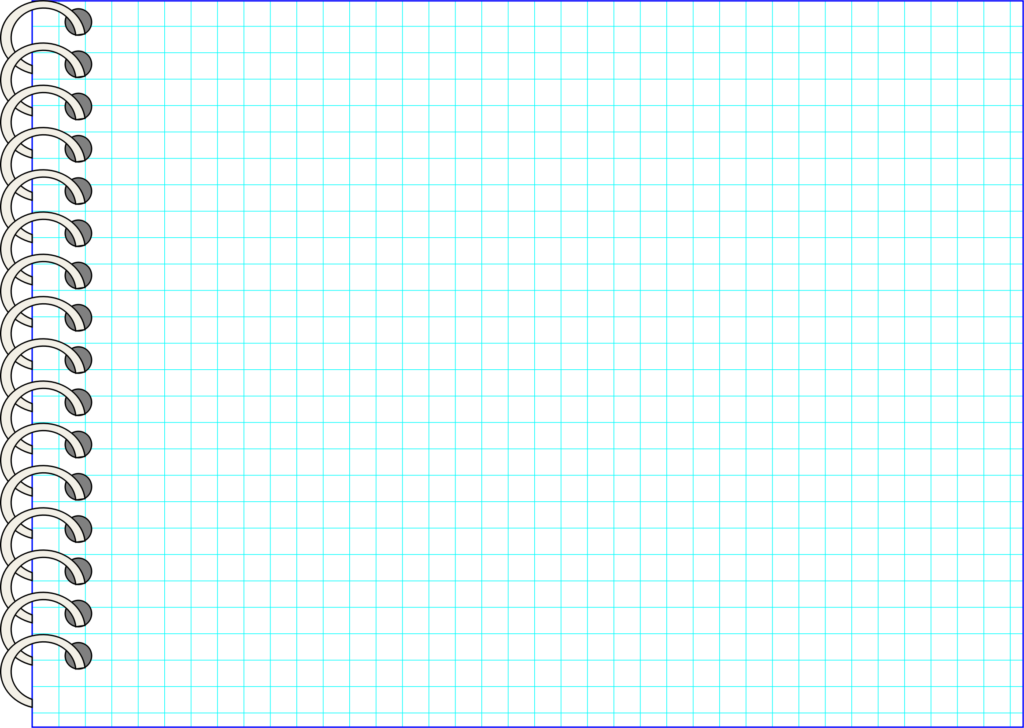 Декабрь 2020 
200 лет со дня рождения поэта
А.А. Фета (1820-1892)
155 лет со дня рождения писателя
Д.Р. Киплинга (1865-1936 )
115 лет со дня рождения писателя
Д.И. Хармса (1905-1942) 
115 лет со дня рождения писателя
В.С. Гроссмана (1905-1964)
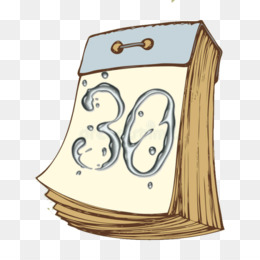 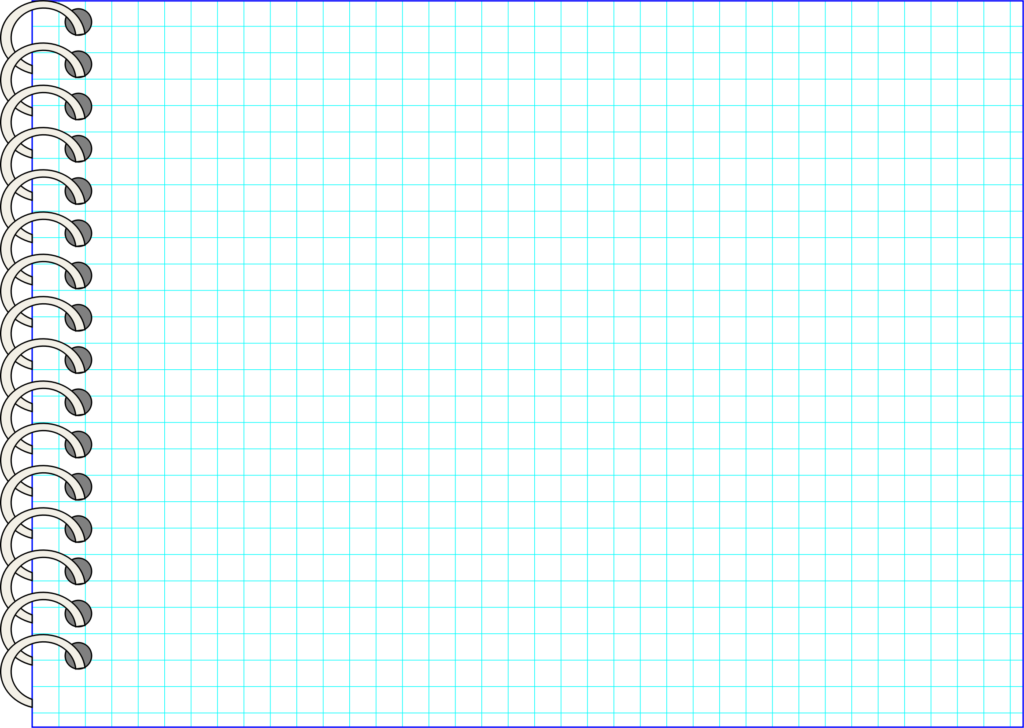 Книги-юбиляры 
230 лет (1790) – Радищев А. «Путешествие из Петербурга в Москву»
200 лет (1820) – Пушкин А.С. «Руслан и Людмила»
185 лет (1835) – Гоголь Н. «Миргород», «Тарас Бульба», «Вий»
185 лет (1835) – Лермонтов М. «Маскарад»
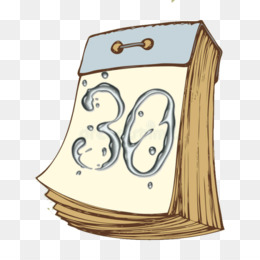 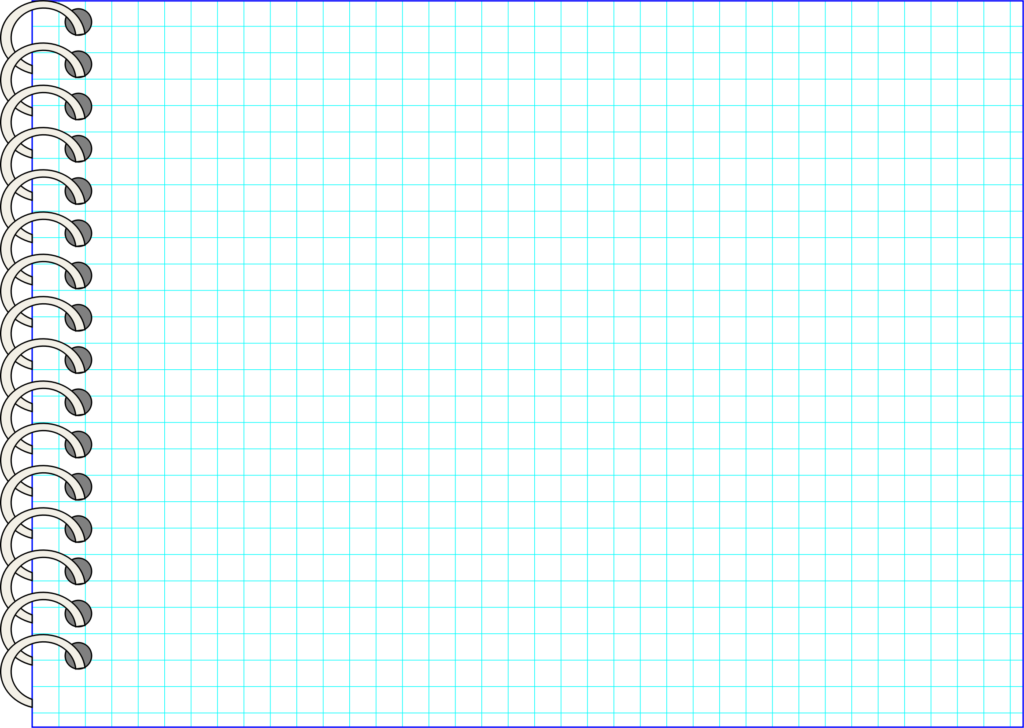 Книги-юбиляры
180 лет (1840) – Лермонтов М. «Герой нашего времени», «Мцыри» 
170 лет (1850) – Островский А. «Свои люди — сочтёмся»
165 лет (1855) – Толстой Л. Н. «Севастопольские рассказы»
160 лет (1860) – Островский А. «Гроза»
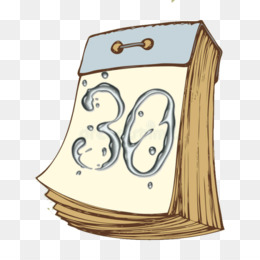 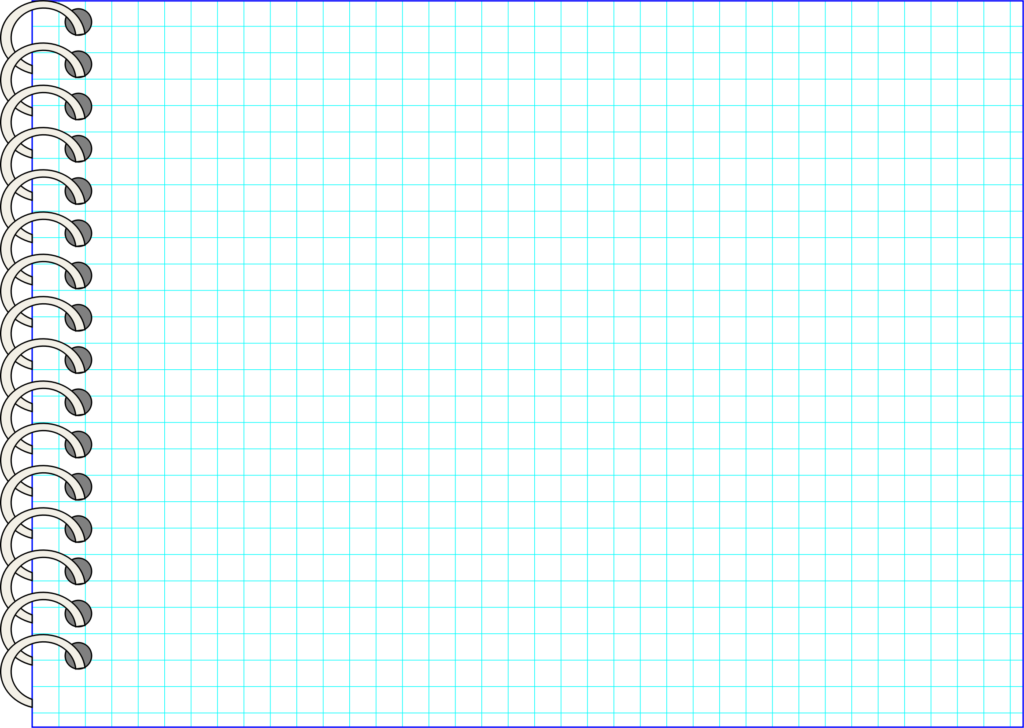 Книги-юбиляры
155 лет (1865) – Лесков Н. 
«Леди Макбет Мценского уезда»
150 лет (1870) – Некрасов Н. «Дедушка Мазай и зайцы»
150 лет (1870) – Тютчев Ф. «Я встретил Вас…»
140 лет (1880) – Салтыков-Щедрин М. «Господа Головлёвы»
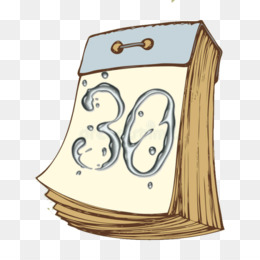 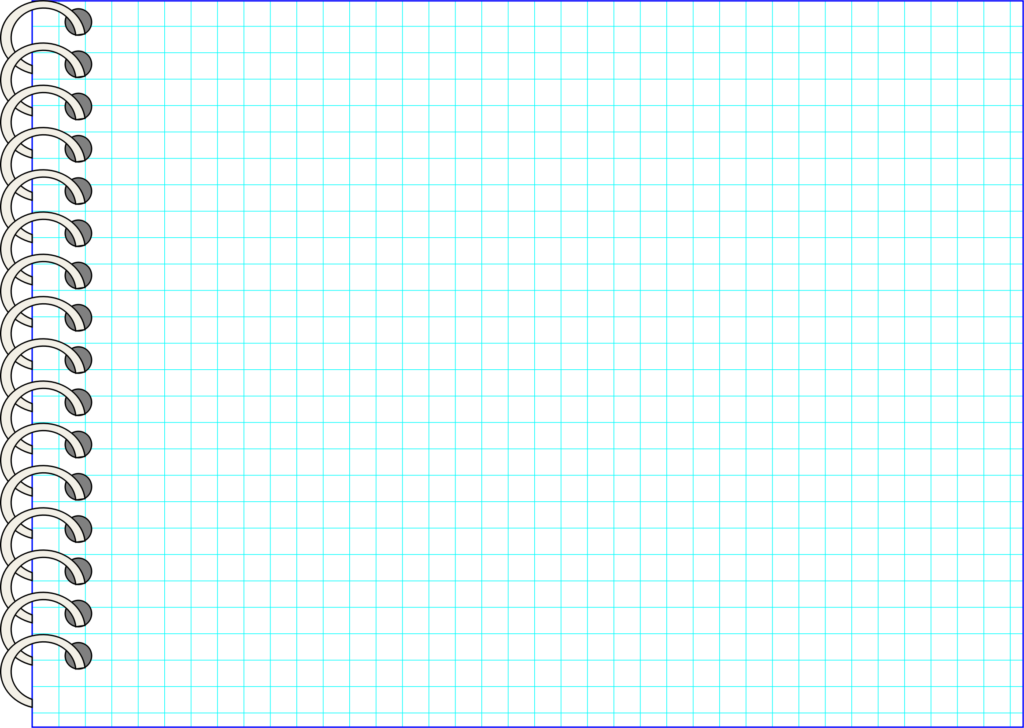 Книги-юбиляры 125 лет (1895) – Горький М. «Челкаш», «Старуха Изергиль»
95 лет (1925) – Маяковский В. «Что такое хорошо и что такое плохо»
95 лет (1925) – Чуковский К. «Бармалей», «Доктор Айболит»
85 лет (1935) – Гайдар А. «Военная тайна», «Судьба барабанщика», «Школа»
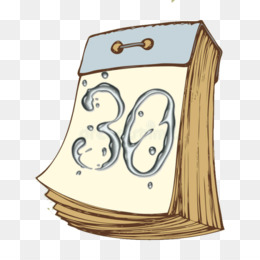 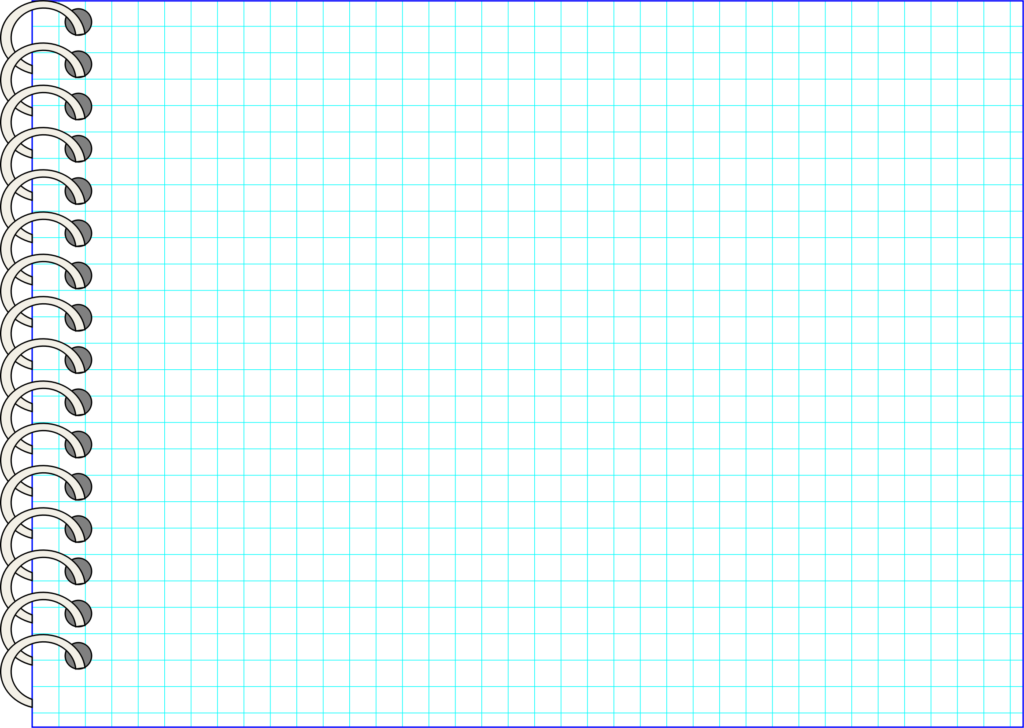 Книги-юбиляры
85 лет (1935) – Маршак С.  «Вот какой рассеянный»
80 лет (1940) – Гайдар А. «Тимур и его команда»
75 лет (1945) – Катаев В. «Сын полка»
75 лет (1945) – Твардовский А. «Василий Тёркин»
Более подробно на сайте : http://bibliotula.blogspot.com/2019/06/2020.html
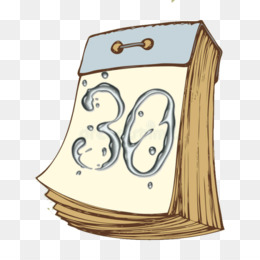 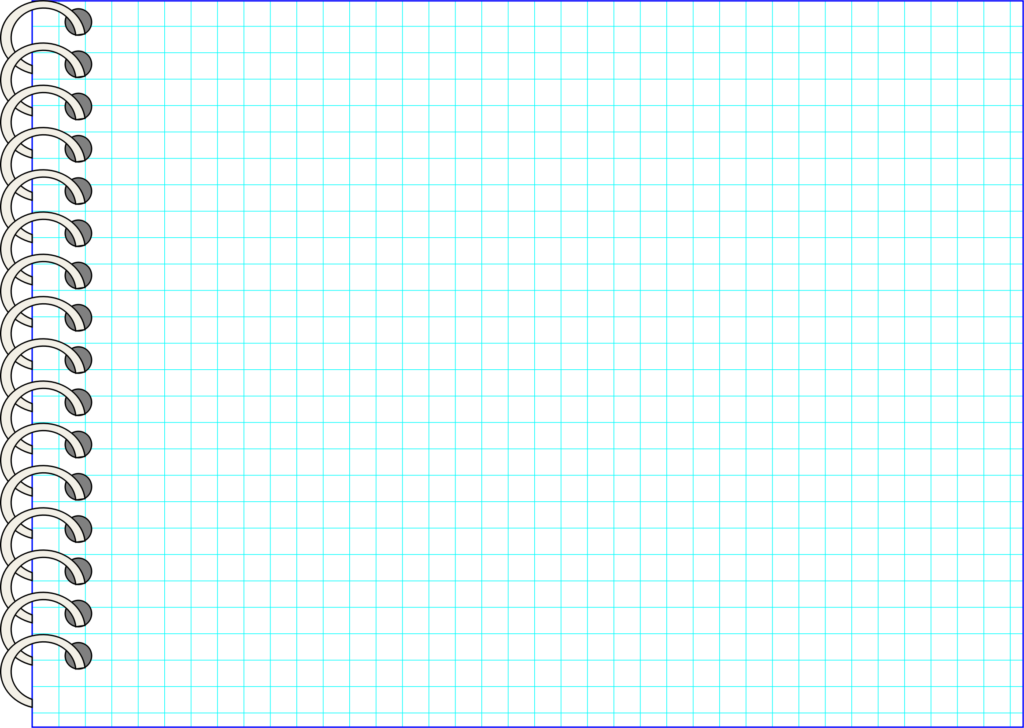 Краеведение
100 лет  (1920г) Тюменской областной научной библиотеке имени Дмитрия Ивановича Менделеева
85 лет со дня рождения писателя
З.К. Тоболкина (1935-2014)
225 лет назад (1785) утверждены гербы городов Тобольской губернии: Тобольска, Тюмени, Ишима, Сургута, Ялуторовска.
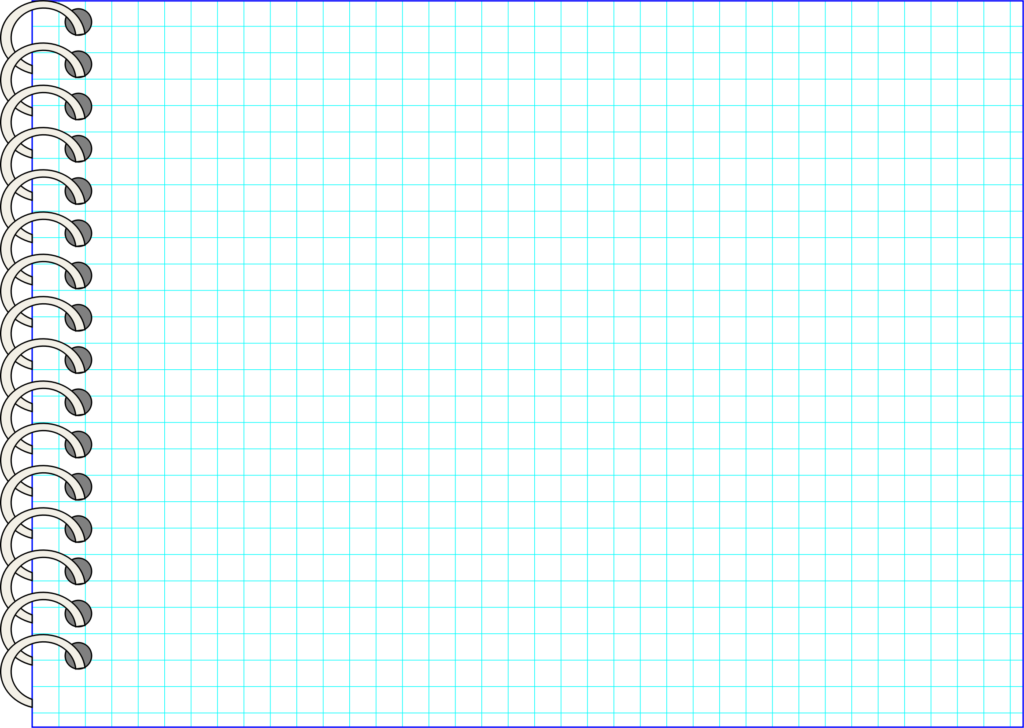 Краеведение
320 лет назад (1700) началось строительство каменного кремля в Тобольске (по проекту С. У. Ремезова)
70 лет со дня рождения Б. А. Комарова
(р. 1950), тюменского писателя
190 лет со дня рождения Ивана Петровича Колокольникова (1830), купца 1 гильдии, общественного деятеля
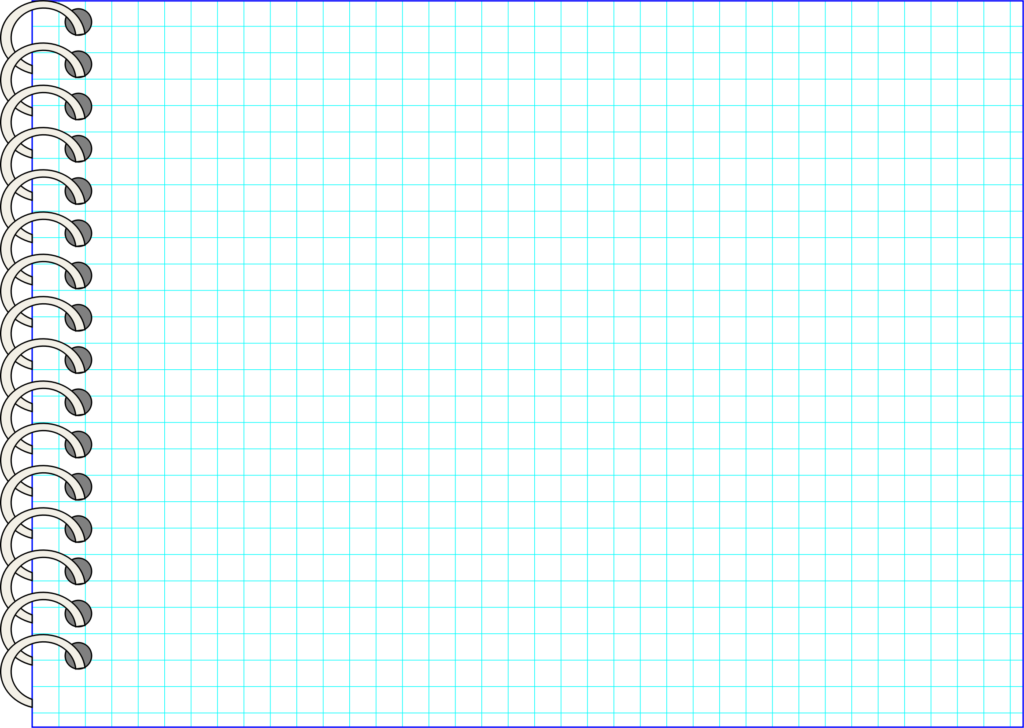 2020 год - Год Белой Металлической Крысы
В восточном календаре, состоящем из 12-ти земных ветвей (лет), именно Крысе оказана честь начинать годовой цикл. Согласно легенде, юркий зверек первым предстал перед верховным божеством, добравшись на спине Быка. Восхитившись целеустремленностью, смекалкой и проворностью Крысы, божество назначило хвостатого возглавлять 12-годичный цикл.
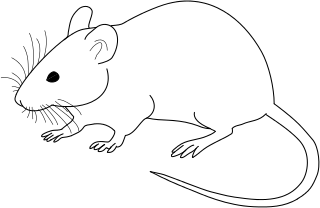 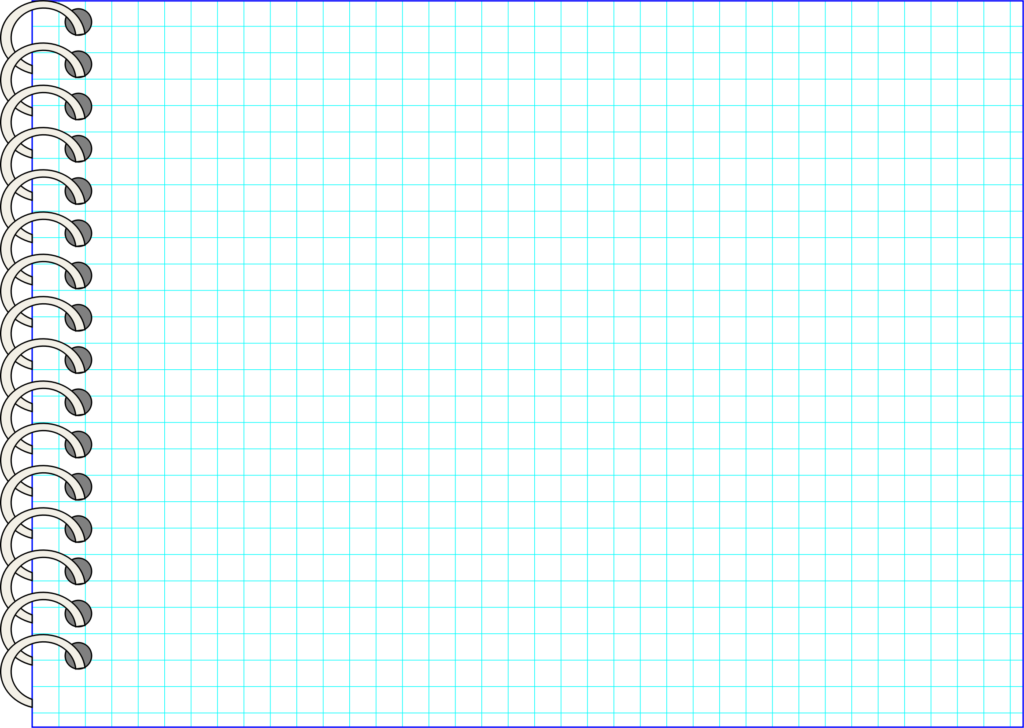 Спасибо!!!
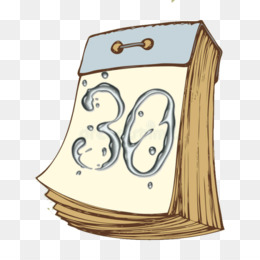